18.10.2023
л
Я
н
и
я
е
в
Явления
Явления-это изменения, происходящие с телами и веществами в окружающем нас  мире.
Какие явления происходят вокруг нас?
Явления
Химические (химические реакции)
Физические
При котором из одних веществ образуются совсем другие вещества
Признаки:
   ● Изменение  запаха
 ● Изменение цвета
       ● Выделение теплоты
 ● Выделение света
● Выделение газа
При котором могут изменяться размеры, форма тел или агрегатное состояние, но состав остается постоянным 
Твердое вещество →жидкость (плавление)
Жидкость – газ (испарение)
Газ-твердое вещество (конденсация)
Жидкость-твердое вещество (отвердевание)
Физические явления
Химические явления
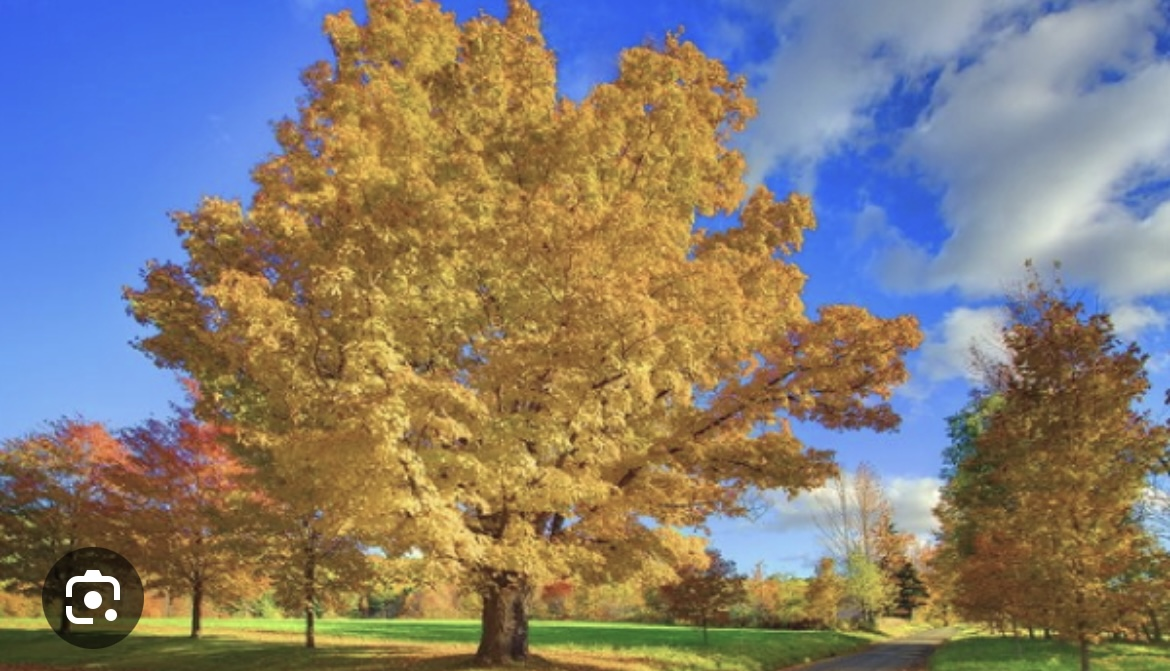 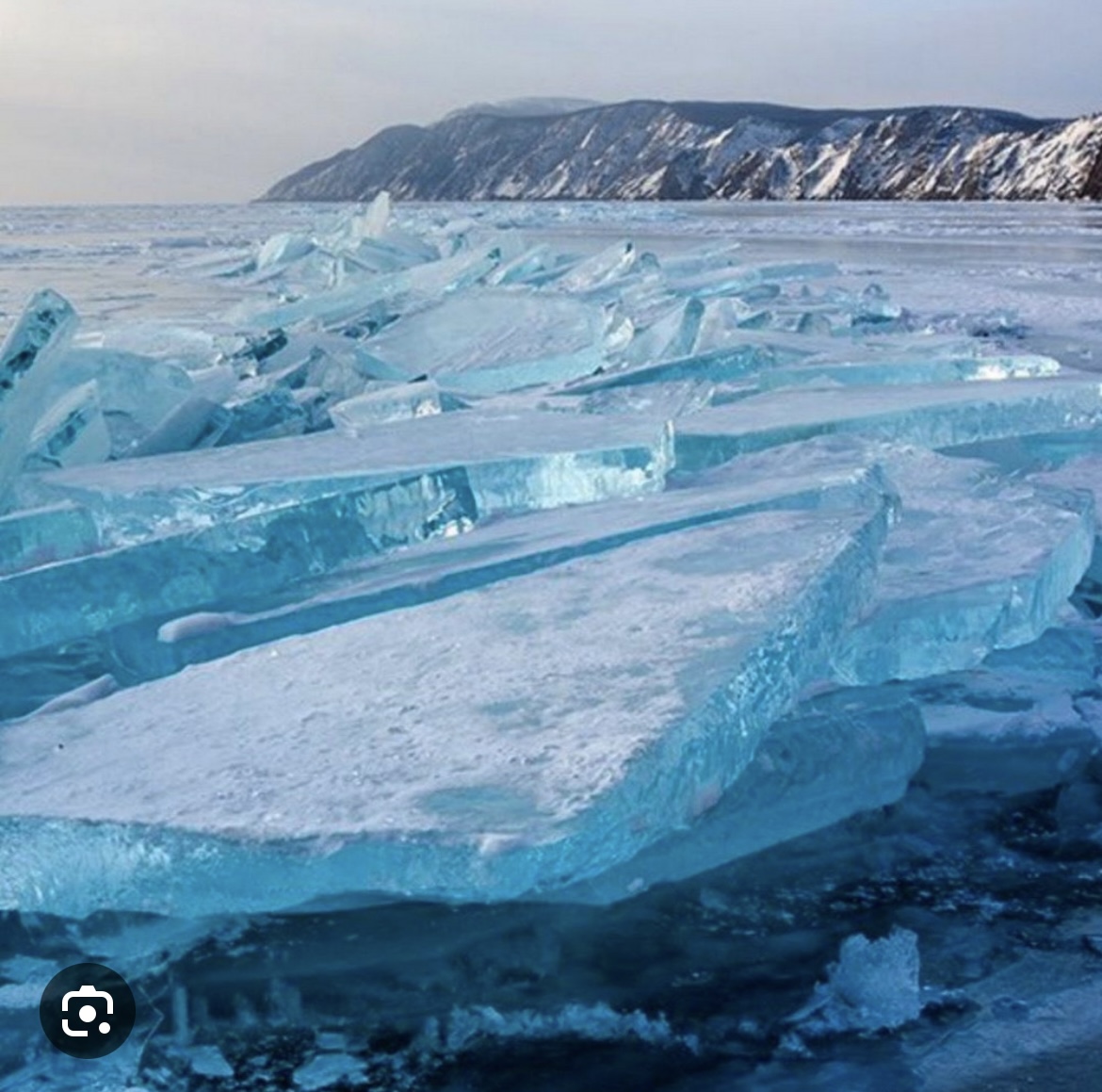 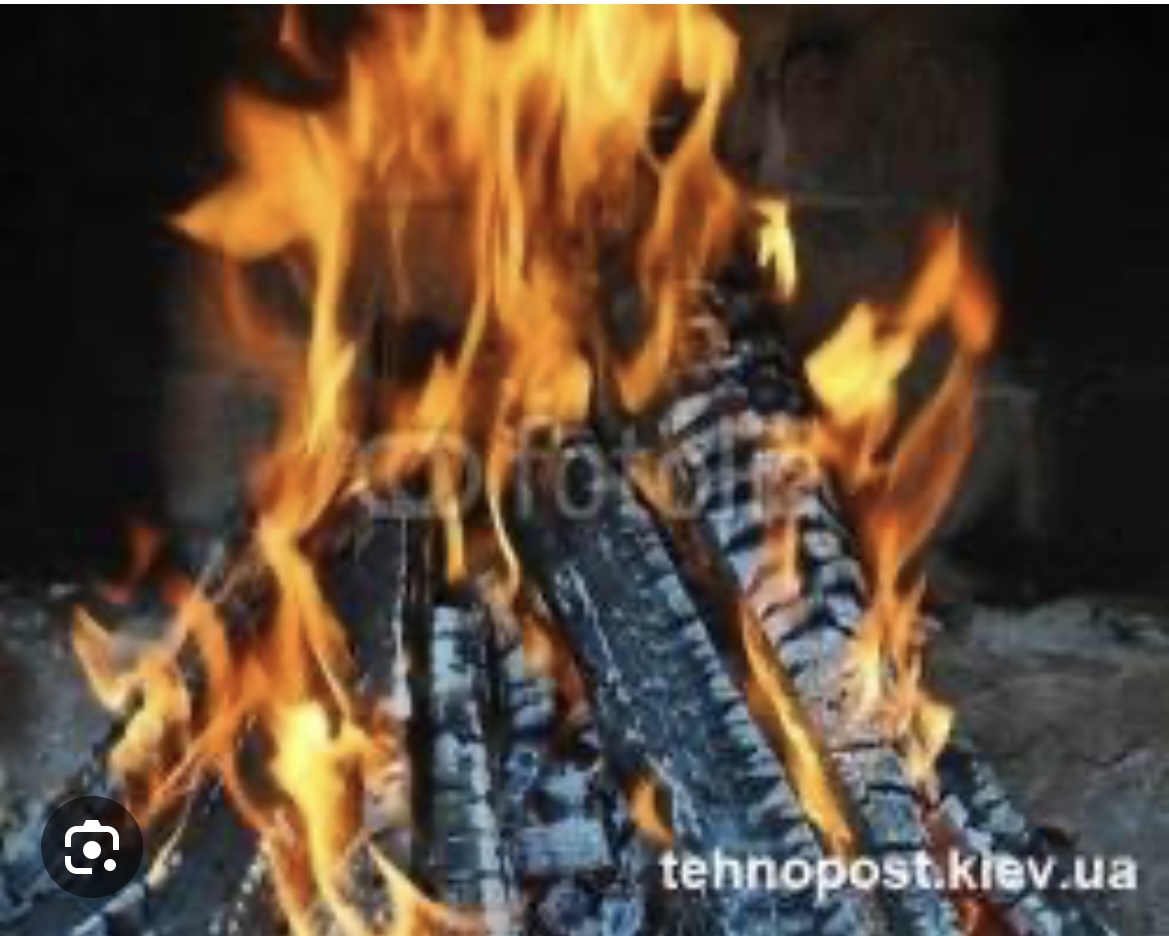 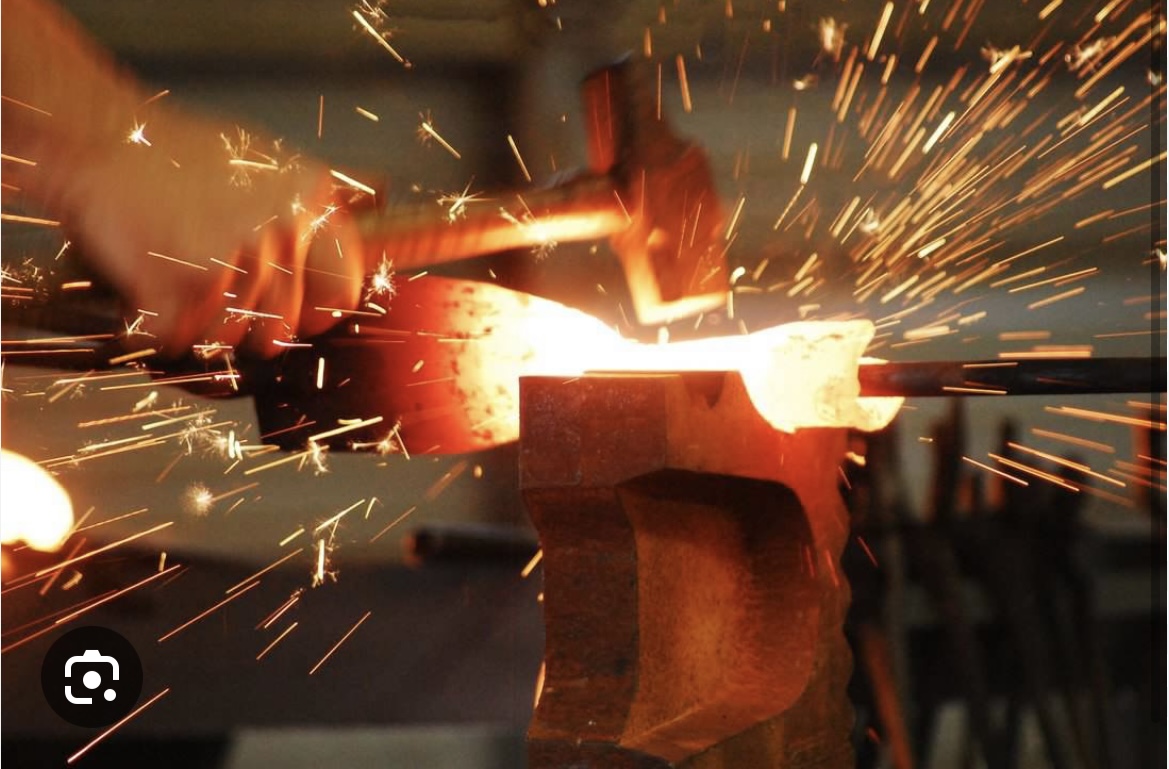 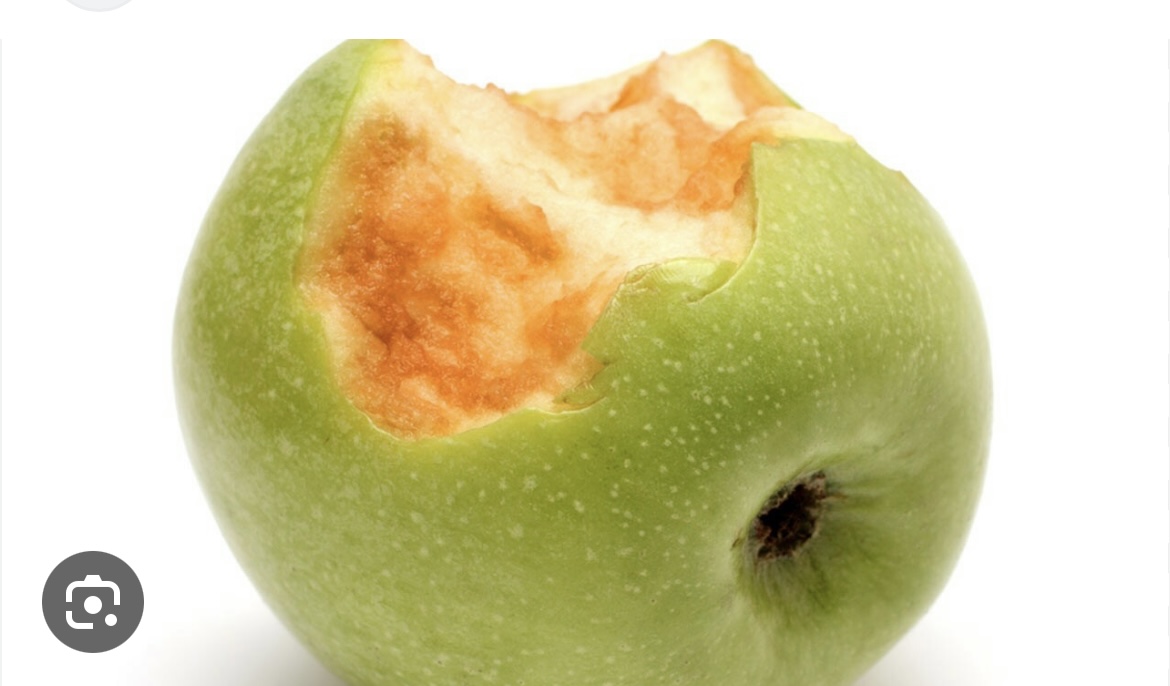 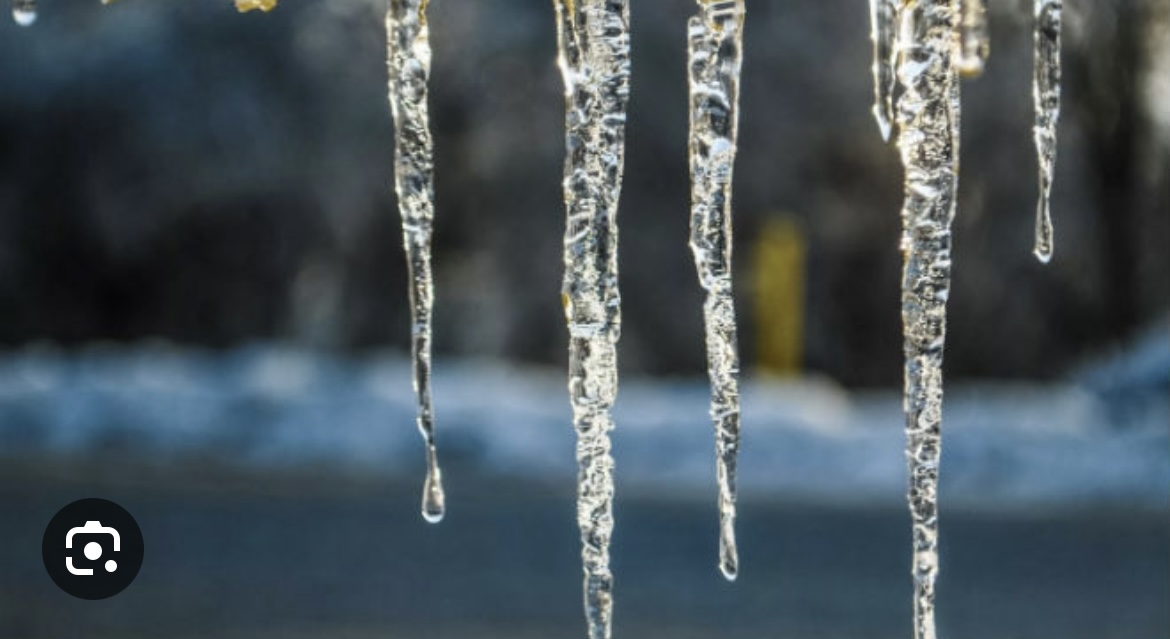 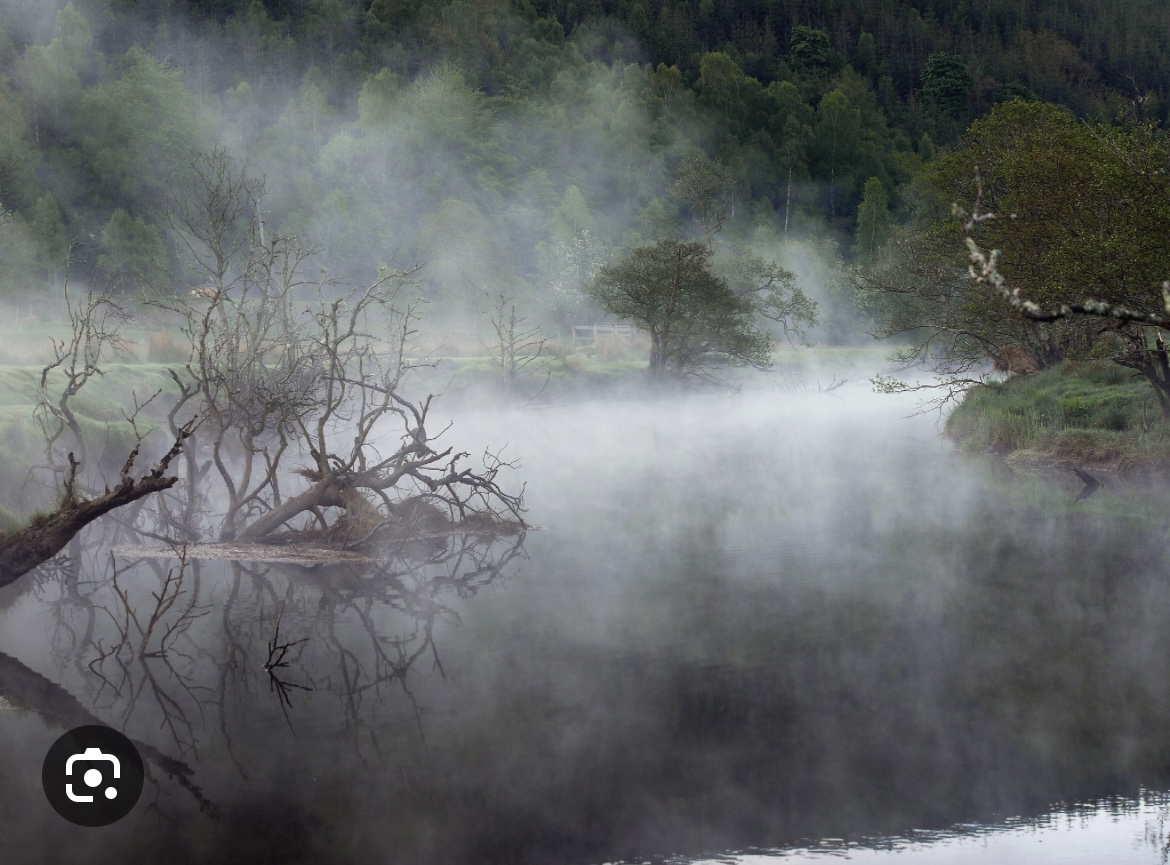 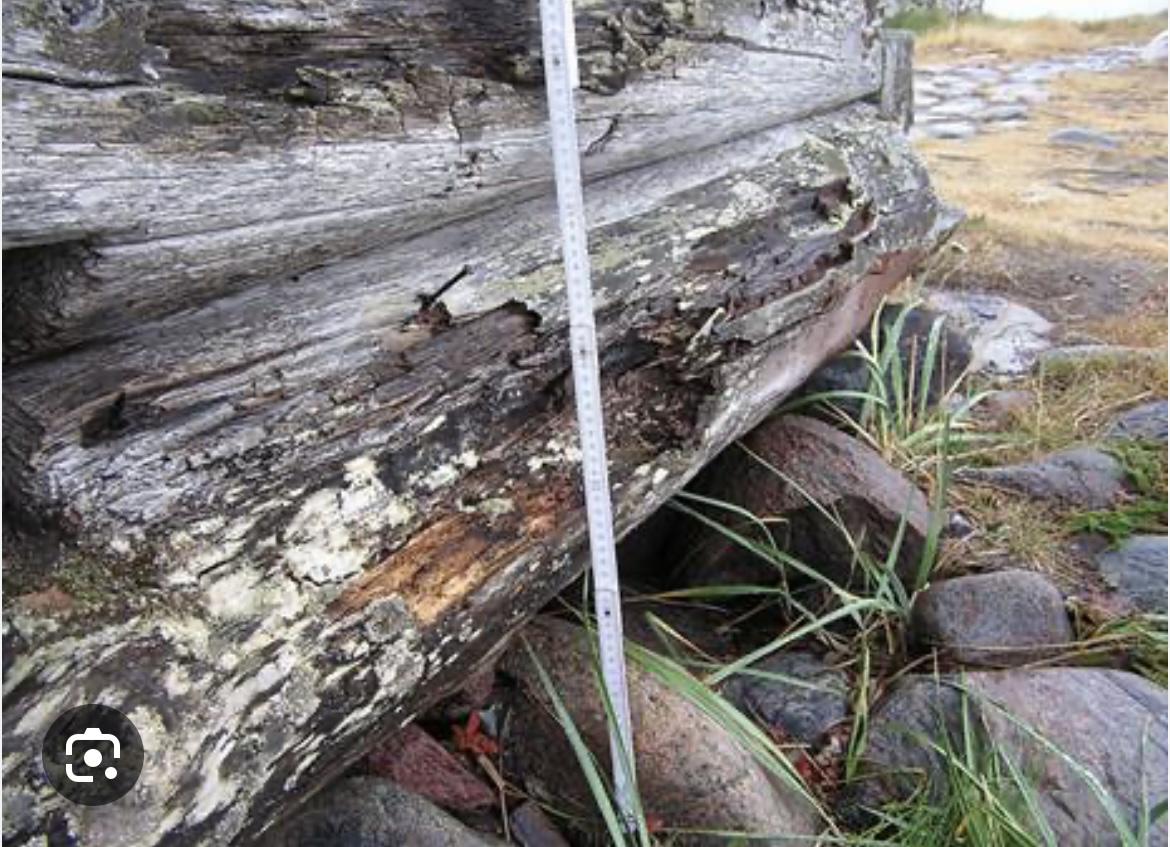 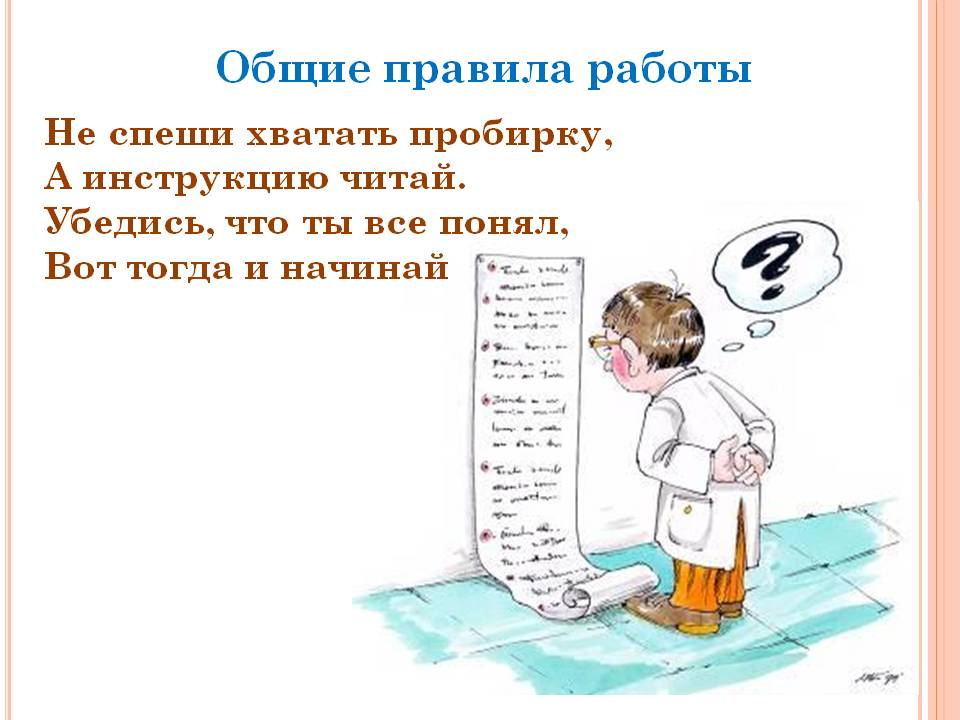 Практическая работа: «Физические и химические явления»
Правила техники безопасности:
Проводить опыты лишь с теми веществами, которые указаны в маршрутном листе.
Строго выполнять указанные меры предосторожности.
Не пробовать вещества на вкус.
Не передавать склянки с реактивами с одной парты на другую.
•	Спиртовка зажигается спичкой. После завершения нагревания спиртовку гасят, закрыв ее колпачком. 
Банки и склянки закрывайте теми же крышками и пробками, какими они были закрыты изначально.
Закончив работу, приведите рабочее место в порядок.
Задание ВПР Физические и химические явления
2.1. (1 балл) Превращение одних веществ в другие называется химической реакцией. Из представленных ниже рисунков выберите тот, на котором изображено протекание химической реакции. Объясните сделанный вами выбор.







Решение: протекание химической реакции изображено на рисунке 2, потому что при приготовлении пищи образуются новые химические вещества. 
2.2. (1 балл) Укажите один ЛЮБОЙ один приз нак протекания этой реакции
     Ответ: изменение цвета (запаха)
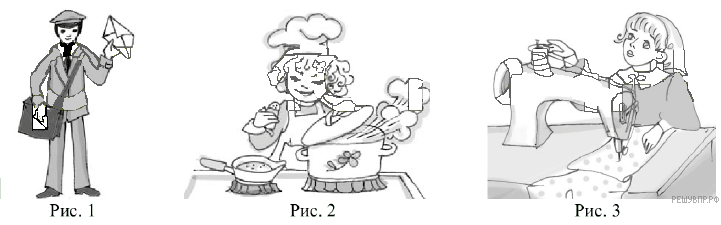 2.1. Из представленных ниже рисунков выберите тот, на котором изображено протекание химической реакции. Напишите номер выбранного процесса и объясните сделанный вами выбор.
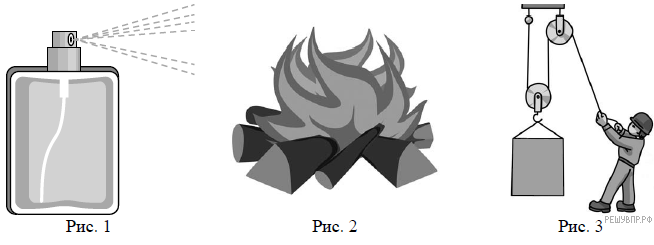 Решение: Протекание химической реакции изображено на рисунке 2, потому что в ходе реакции горения образуются новые химические вещества.

2.2.Укажите один ЛЮБОЙ признак протекания этой химической реакции
Ответ: Изменяется цвет дров
Спасибо за урок